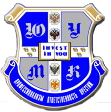 Государственное бюджетное профессиональное образовательное учреждение"Южно-Уральский многопрофильный колледж"
15.02.12 Монтаж, техническое обслуживание и ремонт промышленного оборудования
15.02.12 Монтаж, техническое обслуживание и ремонт промышленного оборудования (по отраслям)
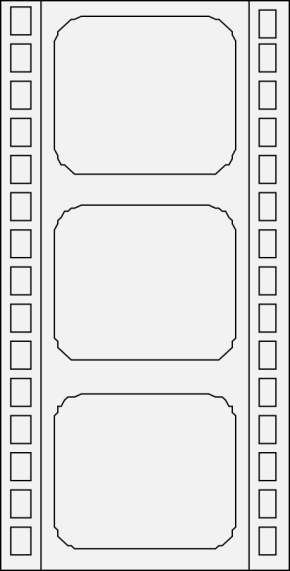 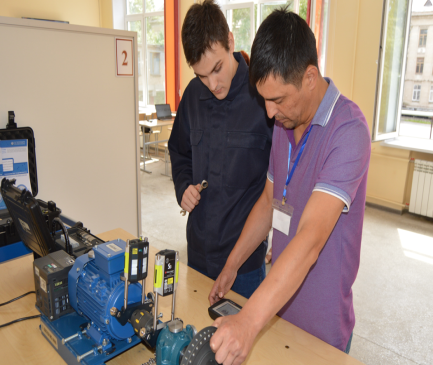 Квалификация выпускника: 
Техник-механик
Срок получения СПО базовой подготовки в очной форме обучения
на базе основного общего образования  (9 классов) – 3 года 10 месяцев.
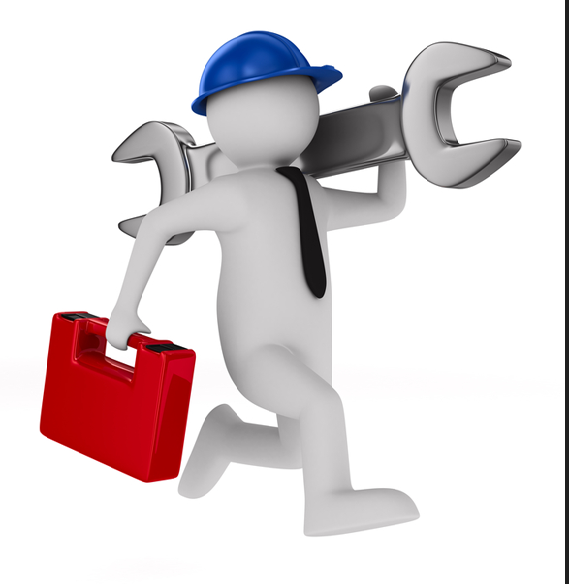 Обязанности Механика
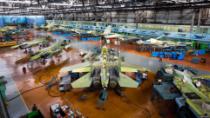 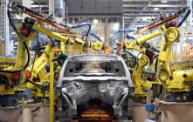 Студенты обучаются в современных классах и лабораториях
Преимущества обучения по специальности
В колледже современные спортивные залы, библиотеки и читальные  залы с  доступом в сеть Интернет, питание в столовых корпусов
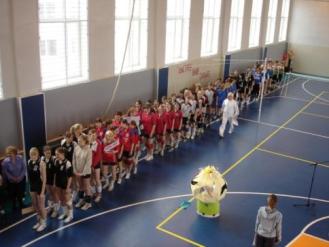 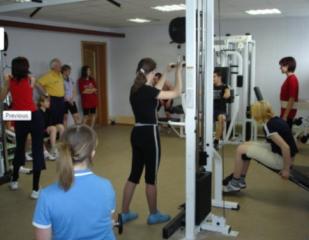 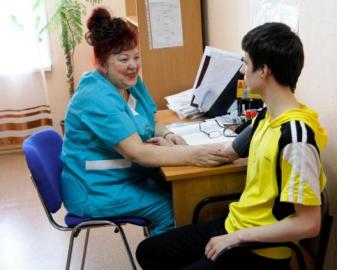 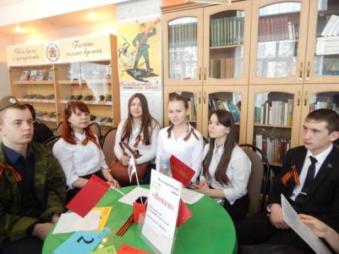 Студенты колледжа могут получать стипендии
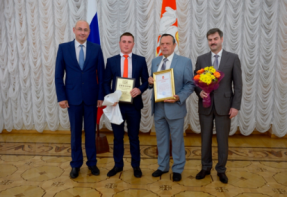 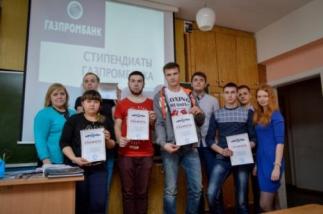 Студенты участвуют в городских, областных и региональных, всероссийских олимпиадах, конкурсах, конференциях, соревнованиях
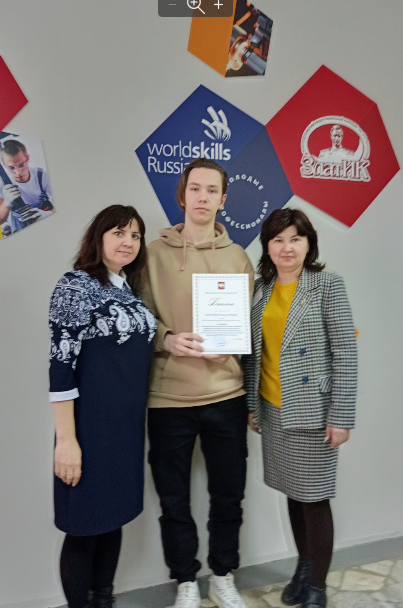 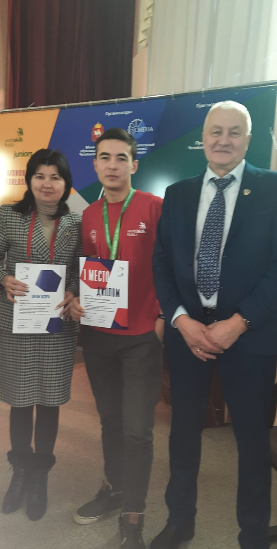 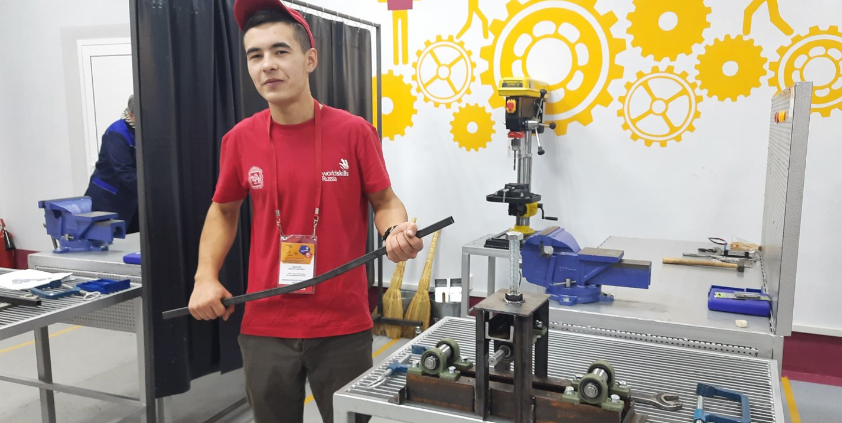 Иногородним студентам предоставляются места в общежитиях
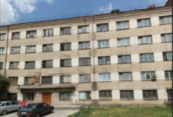 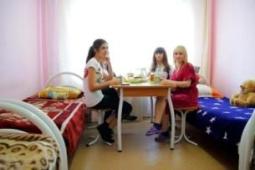 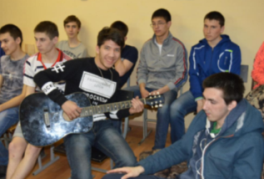 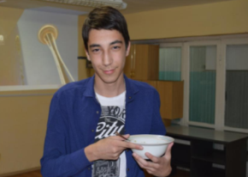 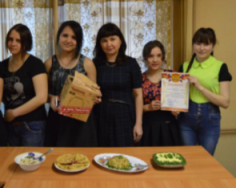 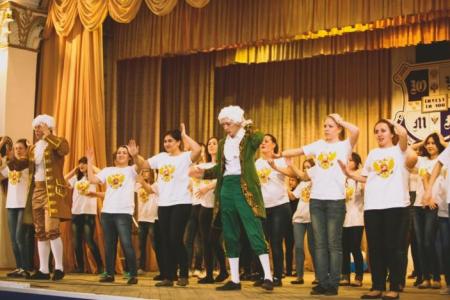 У студентов колледжа самая яркая, интересная жизнь
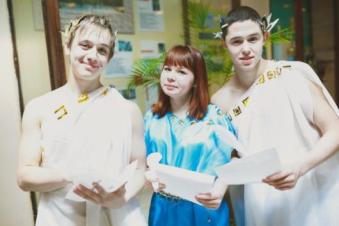 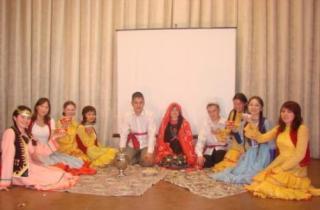 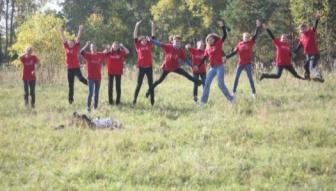 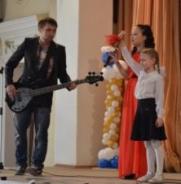 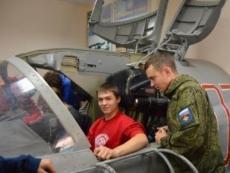 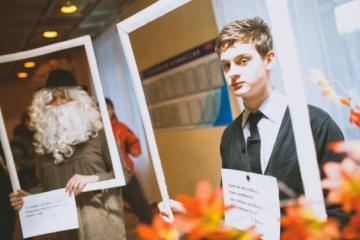 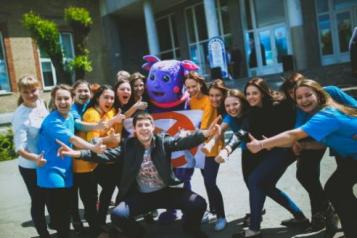 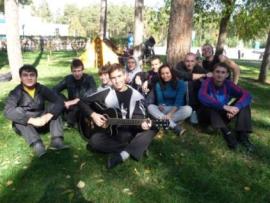